Spline Interpolation
Class XVII
General definitions
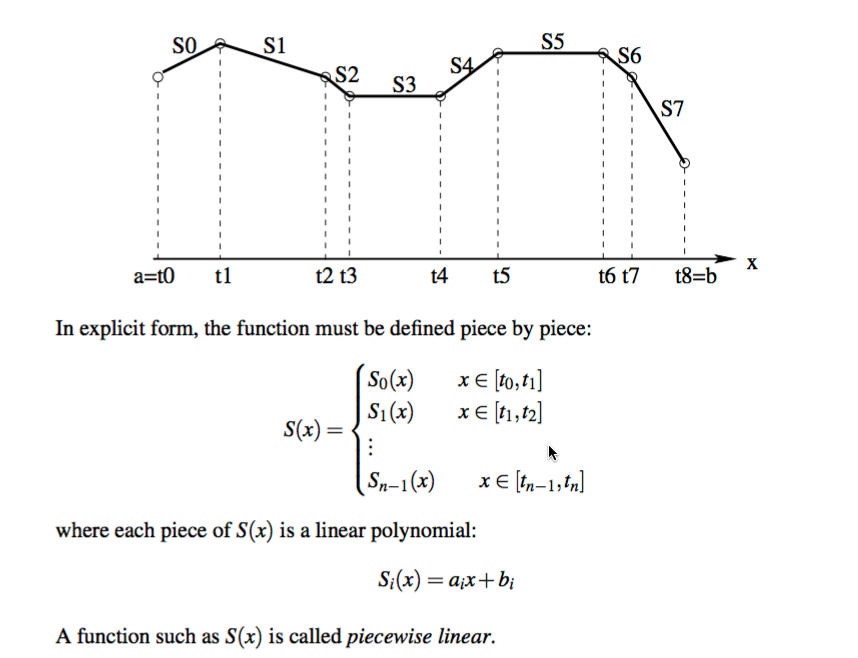 Second degree (quadratic) spline
Cubic spline